國立交通大學研討會
台灣產業面臨的問題及突圍策略
－突破逆境的台灣發展策略
中華經濟研究院　王健全
2019年01月11日（五）上午10:50～下午12:20
題　綱
壹、臺灣當前經濟情勢分析
一、全球經濟逐步復甦，國內經濟由谷底翻升－利多
貨幣（低利率）、財政政策（國營企業3,400億元，前瞻基礎建設四年4,200億元）
產業政策：5+2產業創新計畫啟動／出口連續20個月以上正成長
賴揆四支箭：加薪、減稅、公共建設、公共計畫
中經院預估2.47%，未來十年潛在成長率3%
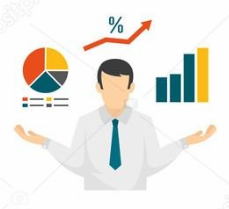 二、面臨問題
(一)經濟（平庸成長）
外熱內溫／大熱小溫／北熱南溫
電子暨光學、電力及機械設備等產業表現佳
產業中金融、資通訊服務仍佳，但不動產、住宿餐飲、零售則仍溫和
批發 OK，零售不佳（觀光；電商衝擊）
結構調整緩慢
低薪困境
FDI不足，影響經濟活力
單位：%
資料來源：中華經濟研究院展望中心
圖１　重大經濟成長率預測
（二）政治
兩岸對峙，不能以大陸為腹地發展及吸引外資
人才、資金、產業磁吸
－對台31項措施
（三）社會
3M社會
三立社會
－政策短線　　長期規劃
貳、政府現行產業政策
一、5＋2 創新研發聚落
智慧機械
臺中精密機械產業加上ICT及資訊產業能量，發展「智慧精密機械聚落」
以臺北的資安、臺中的航太及高雄的船艦作為中心的「國防產業聚落」
國防產業
三個策略
以物聯網及智慧產業為中心，坐落在桃園的「亞州矽谷計畫」
亞洲矽谷
從中研院所在的南港園區、到竹北生醫園區延伸至臺南科學園區，形成線狀聚落的「生技產業聚落」
生技醫藥
綠能科技
以臺南沙崙為中心的「綠能發中心」科技
註：5+2新農業、循環經濟
二、新南向政策
舊南向 v.s 新南向
南向政策運作示意圖
國家別重點項目
印　尼
產業攻略
政策內涵

促進雙向經貿、產業、觀光、人才交流
開拓東協內需市場
進軍南亞市場
振興產業、創造就業
越　南
基礎建設
農漁牧業
資通訊產業
數位產業
新加坡
泰　國
電子商務
造船業
金融服務業
緬　甸
馬來西亞
石化業
觀光業
產業聚落
臺灣工業區
菲律賓
核心理念
人為核心
經濟戰略
柬埔寨
寮　國
人才攻略
汶　萊
獎學金
技職教育
企業實習
印度專案
巴基斯坦
孟加拉
斯里蘭卡
國際合作
尼泊爾
風險控管
不　丹
NGO合作
＊2050年新興亞洲將占全球GDP的一半
發展中亞洲2050年將占世界一半經濟規模（購買力平價後）
弄懂亞洲，就搞定半個世界
亞洲不只是中國，ASEAN市場需要投入更多學習
新南向／大陸一樣重要
Composition of World GDP, 2050
Composition of World GDP, 2010
Total: 73 trillion
Total: 378 trillion
資料來源：程淑芬轉引自Citi Investment Research and Analysis，2016.7。
三、前瞻基礎建設有助於創造GDP及就業人口
平均每年增加0.1%GDP，4年可促進民間投資1.7兆元臺幣
4年實質GDP增加4,705億元台幣，名目GDP增加5,065億元台幣
創造3~4萬就業人口
資料來源：呂雪彗（2017），「前瞻首期 帶動民間投資1.7兆」，工商時報A4版，2017/7/12。
參、突圍策略
一、直線 v.s 跳躍思考
  安居樂利
  人人有機會
  和平、穩定、安全的社會
目標
帶動創投產業升級
 營建工程／食安／數位經濟十大建設
經濟
(5) AI、區塊鏈應用
政治／對策
  類九二共識／邦聯制
 擱置爭議制度競爭
(4) 類主權基金／私募基金
  兩岸對峙
(3) 政治和解
  平庸成長
   FDI少
  邦交國減少、觀光／農業衝擊
  外熱內冷、貪腐／公共工程品質差
  產業升級緩慢
2024年
2018年
2020年
1980－1990年
2000年
  帶動10兆超額儲蓄／20兆保留資金長照／金融／醫療／都更
  產業沙盒
先行先試
  擴大內需打破薪資停滯
2010年  –
上／中／下由整合
聚焦資源
差異化／系統化
結構調整／產業升級
  青年人搭上國際化列車
  定目劇場提高觀光附加價值 
  青年創業
對外
社會
  青年22K
  中美貿易摩擦
(2) 產業化KPI／鬆綁
  貧富差距擴大／藍綠對立／世代對立／勞資對立
(1) 青世代希望工程
(6) 科技經濟部
  FTA不得其門而入
  政策對立
二、瑞士經驗借鏡
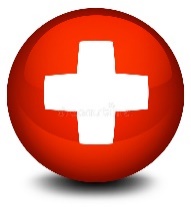 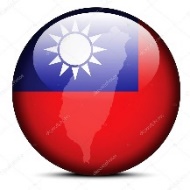 1.what？
（國家印象）
2.Know what？
（認識自己）
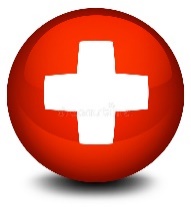 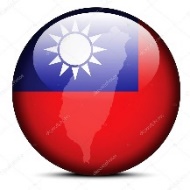 青世代希望工程
擴大內需
產業化KPI
內部
外部
兩岸和解、擱置爭議發展經濟、制度競爭
加入FTA開放倒逼改革
3.Know why？
（強化優勢、降低劣勢）
產業升級
聚焦產業／科技經濟部整合資源
差異化／系統化／整合化
利用AI、區塊鏈導入營造／食安
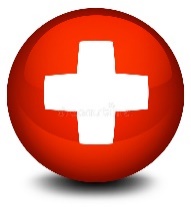 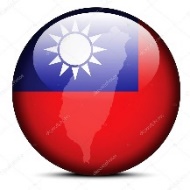 4. Know how？
（發展自己）
三、制度及思維創新
(三)KPI
跨部會 KPI
中央／地方 KPI
服務業主管部會KPI
公務員誘因機制
(一)制度創新
1.行政院應賦予服務業主管部會更積極的產業化任務


2.公務員誘因機制擴大／圖利他人除罪化
都市
國際醫療
長照
金融商品
導入
鬆綁／產業化
10兆超額儲蓄
22兆以上保險基金
(二)政策工具創新
1.目前有產業轉型基金／國家投資公司　不主動投資／被動申請
2.更積極的私募基金／類主權基金　塑造積極、快速的結構轉變
IMCJ（日本）、淡馬錫（韓國）
FDI背後有V.C.私募的介入
四、和大陸差異化
（一）大國旁邊小國之差異化策略
和平相處相對有利
利用腹地、發展自己的獨特性、差異性（三蘭、瑞士及新加坡）
芬蘭：科技強國／利基產業
荷蘭：區域模式／產業利基
愛爾蘭：吸引外資模式
新加坡：區位優勢／利基產業
瑞士：投入研發、品牌驅動
利　基
優良教育制度又研發大力投入
位處中歐，基礎設施（港口、機場）佳，物流制度好，稅制優良
歐盟唯二的英語國家，英國脫歐後利基更大
東協區位、稅率低，租稅優惠、效率政策
利　基
利　基
投入研發、IP、發展品牌，提高附加價值
利　基
利　基
發展高度產業製造業及出口產業
主力產業：手機通訊、高階製造業，以區別俄羅斯的能源產業
範例
減稅，吸引外資大增，利用成本優勢，大力發展製造業
低稅率、良好基礎建設、效率政府，吸引外資，發展金融、地產、物流中介，並以生技、博奕、觀光，區隔馬來西亞
作　法
扮演歐陸樞紐角色，透過物流配銷及營運中心角色帶動金融、物流業等服務業發展
有別德國之汽車、石化、機械，荷蘭發展生技、農業花卉、金融、物流
作　法
作　法
成為全球重要企業的聚集地
作　法
作　法
建構臺灣優勢及獨特性─利基領域（Ｍ. Porter）
一、大國周邊小國的生存策略
芬蘭（手機、木材）VS.俄羅斯
荷蘭（物流、農業生技、花卉）VS.德國
新加坡（博奕、觀光、生技） VS. 馬來西亞
少量多樣／客製化
工業電腦
精密機械/自動化
機器人
智慧財產權
AI人工智慧
自行車
生技新藥
二、製造業
兩岸產業合作，降低重覆投資 ／發展品牌、通路
利基產業（建立技術障礙）
搭上歐美日再工業化列車
建立技術障礙
三、服務業
國際認證
醫療器材
智慧應用
航太零組件
人民有感（安全安心）
食品、農業（食品履歷）
綠色、藍色
光學技術
善用中國大陸、東協市場發揮規模經濟
年輕人搭上國際化列車
雲端、第三方支付、巨量資料協助中小企業突破國際行銷障礙
ECFA服貿協議及FTA的持續推動
（二）產業定位
1.製造業：亞太高階製造中心及供應鏈樞紐
各國再度重現製造業，臺灣在汽車零組件／電子產業／石化產業／紡織仍有優勢
透過SI、智慧化、再造傳產效率優勢
結合美國研發及亞太佈局，掌握全球供應鏈
5+N產業創新推動（製造業系統輸出實力）
2.服務業：亞洲優質生活產品及服務提供者
產品及服務性價比高
政府積極推動新南向政策，有利以東協為腹地，發揮範疇經濟
臺灣產品在東協仍缺品牌及知名度
以醫療、教育為領頭羊帶動相關產業出口
配合服務業主管部會的法規鬆綁
（三）科技的發展策略
1.科技產業
PC後時代，臺灣的下一步？（藍海策略）
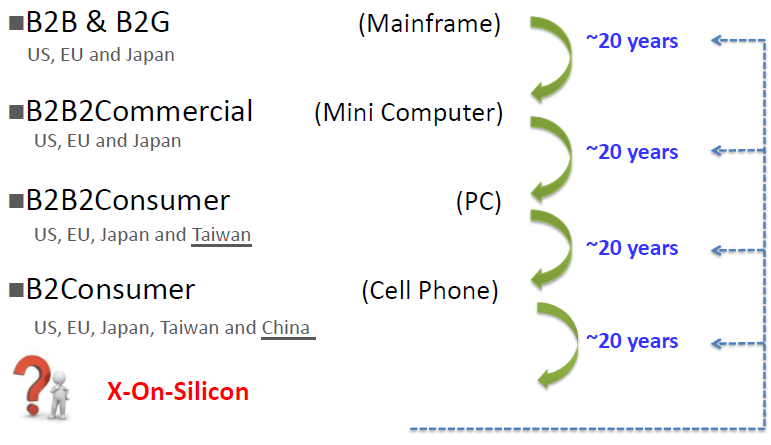 The next big thing ?
ICT＋？
搭上美國新經濟列車／美國再工業化策略夥伴
智慧＋？
協助傳統產業升級轉型－以軟帶硬（本土系統整合團隊）
雲端匣道器
空壓機／爐子／冷氣機
掌握
專業知識（Domain Knowledge）的人
電力／電源有了解的人
IoT人才
農　業
石　化
機　電
紡織等
臺　灣
東南亞
印度等
SI
匣道器（gateway）
感應器（sensor）
不同領域（中小企業）
不同國家
圖5　SI平臺的應用
大學
人才培育
平臺
Domain專家
政府協助
（建築物、示範場域）
互通（透過軟體；定義／協定）
圖5　自動化及IOT的應用
新創創業（Start up）
創新驅動產業
製造+服務U-bike
數位服務
服務業
10兆超額儲蓄
＋
25兆保險資金
01
02
03
04
服務業
導入郵儲／
保險資金
服務業產業
化
落地策略，
使民眾有感
服務業主管部會應有產業發展KPI
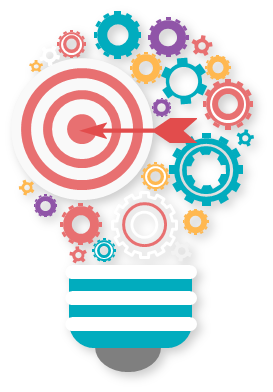 促成長照／國際醫療新模式
（四）落地思維
各國做法
1.鼓勵電視購物業者進軍東南亞市場併購電視頻道
2.補助電視購物業者協助中小企業對東南亞拓銷
3.已創造500萬美元左右的業績
4.持續與樂天、Walmart等歐美通路商合作開設韓國中小企業產品專賣區與促銷活動
1.透過委員會篩選有潛力投資個案
2.投資後進行管理輔導
3.連結海外單位(大使館、JETRO海外日本精品街、大型購物商等)
4.上軌道後退場，建立自主營運模式
5.設立Japan Square等地方食品、工藝品與文化產品之電子商務平臺
依市場特性選定最有利通路
韓　國
日　本Cool Japan
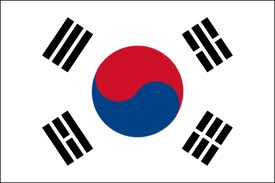 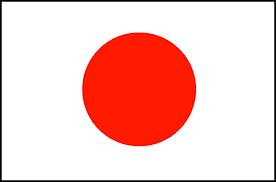 1.新加坡政府五年投入六千四百萬美元成立「亞洲消費者研究中心」(Institute of Asian Consumer Insight，簡稱ACI)
2.建立亞太地區消費行為與市場研究之Big data分析能量
3.與國內商管學院合作培育市場行銷人才
4.推出「99%SME運動」，推動5000家中小企業進入電商平臺銷售計畫
5.免費廣告，提供10萬新幣宣傳；同時，行銷專業人才，前6個月補助90%薪資
1.數位發展局和阿里巴巴集團簽定戰略合作協定，於吉隆坡航空城打造首座中國境外世界墊子商務平臺（Ewtp），建立「數位自由貿易區」，預計創造6萬工作機會
2.解決跨境通關障礙
3.挑選1500家中小企業進駐阿里平臺
依據市場特性策略性篩選產品
建立市場知識與人才培育平臺
新加坡
馬來西亞
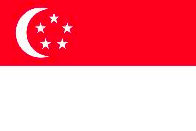 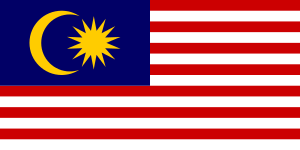 資料來源：參酌臺灣經濟研究院（2017）「O2O商業模式與跨境電商之發展契機─新馬泰印」PPT.2017.7。
落地協助
商貿運籌基地功能
1.結合華商／臺商
2.種子部隊
臺灣青年
東協來臺青年
東協專家訓練
政府結合臺商、華商，提供誘因，連結供應商、通路
3.座落城市郊區
20公頃、20億元新臺幣
臺商、華商及臺灣在東協銀行，政府共同投資
資料來源：蘇隆德（2017），臺灣全球商貿運籌發展協會。
五、業者角色
支持政府
產業升級轉型、新南向落地策略
產業發展／風險管理
→保護投資人、消費者權益
善用Fintech、普惠金融
→貸款中小型新創業＞一般公民
中小型新創企業的協助
六、個人－武裝／整備自己的競爭力
差異化(differentiation)－專業、跨領域
移動力(mobility)－語言、國際觀、EQ
簡報結束
敬請指教
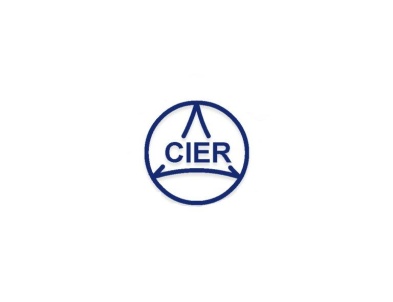 中華經濟研究院